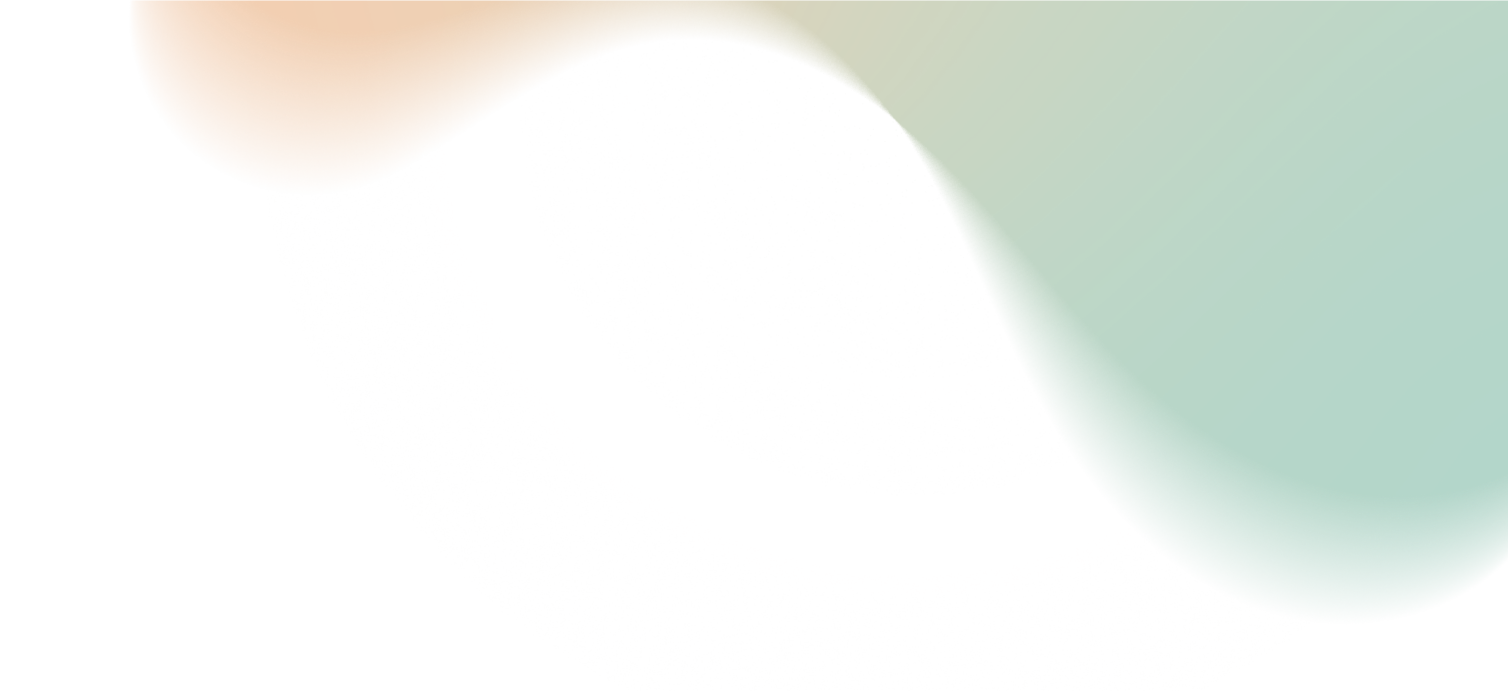 Multiple
Choice Quiz
Good self esteem helps you to have what around others?
A.
B.
C.
D.
A.
B.
C.
D.
A.
B.
C.
D.
A.
B.
C.
D.
Confidence
Optimism
Mood swings
Self-Concept
Resilient
Vibing
Optimistic
Confident
Strengths
weaknesses
Hobbies
All of the above
A boat
Flowers
Food
Clothes
Having a positive attitude towards your future, means
that you are...
Self-awareness includes knowing about my...
What is a “Need”?
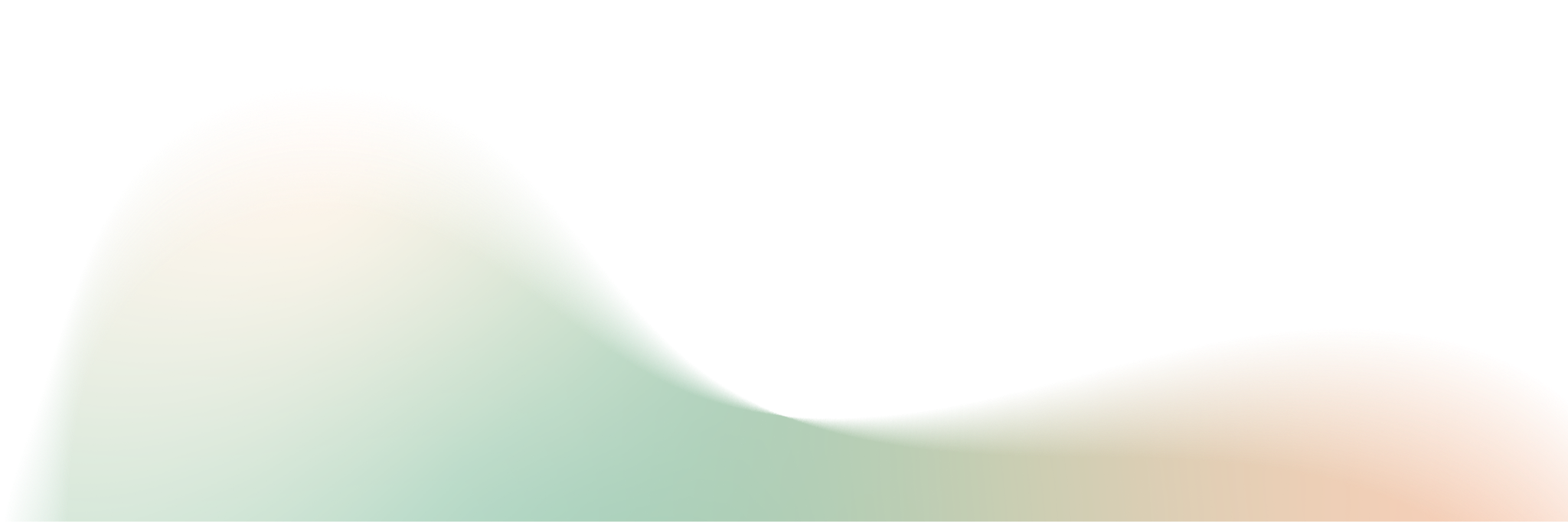